Adaptive Population Enrichment for Oncology Trials with Time to Event Endpoints
Cyrus Mehta, Ph.D.
President, Cytel Inc.
References and Acknowledgements
Statistical research with Sebastien Irle and Helmut Schäfer, Institute of Medical Biometry, University of Marburg, Germany
Problem formulation based on collaborations with the Pfizer Inc., and M.D. Anderson Cancer Center
Key Reference:
Irle and Schäfer. “Interim design modifications in time-to-event studies.” JASA, 2012; 107:341-348
We thank Pranab Ghosh for expert programming of the simulation tools
10 Sept 2013
FDA and Industry Workshop. 9-18-2013
Outline of Talk
Motivation for enrichment trials in oncology
Adaptive enrichment design for PFS endpoints
Statistical methodology
Conditional error function in time-to-event trials
Performing a closed test
Simulation guided design
Future directions
10 Sept 2013
FDA and Industry Workshop. 9-18-2013
Current State of Oncology Trials
Failure rate for late stage oncology trials is almost 60% (Kola and Landis, 2004)
Two recent scientific developments can improve this track record
development of molecularly targeted agents
statistical methodology of adaptive trial design applied to time-to-event data
Fact: Some subgroups benefit differentially from others when treated with the targeted agent
10 Sept 2013
FDA and Industry Workshop. 9-18-2013
Oncology Products Approved in the US for Selected Patient Populations
10 Sept 2013
FDA and Industry Workshop. 9-18-2013
Considerations for Evaluation of Biomarker Predictivity
Randomize patients in both biomarker subgroups
Evaluate predictivity in a phase 2 setting
Phase 3 requires validated companion diagnostic 
Issues to consider for the phase 2 trial
Strength of preclinical evidence
Prevalence of the marker 
Sample size limitations (160-200 patients) 
Time-to-event endpoint (PFS or OS)
No more than 3-year study duration
Reproducibility and validity of assays
10 Sept 2013
FDA and Industry Workshop. 9-18-2013
Features of an Adaptive Enrichment Design
Two-stage design: all comers at Stage 1
Interim analysis at end of Stage 1, utilizing ALL available information (censored and complete)
Adaptation decision implemented in Stage 2:
Proceed with no design change (except possible SSR)
Proceed with biomarker subgroup (and possible SSR)
Terminate for futility
Perform a closed test for the final analysis
10 Sept 2013
FDA and Industry Workshop. 9-18-2013
Notation
10 Sept 2013
FDA and Industry Workshop. 9-18-2013
Schematic Representation of Protocol
.5 Treatment

.5 Control
Stop for Futility
ALL COMERS
S
T
RAT
I
F
Y
INTERIM ANALYSIS
FINAL ANALYSIS
Perform a closed test of S
Continue with
S  only
.5 Treatment

.5 Control
patients
events
If        is dropped, randomize all remaining patients to subgroup  S and increase its events
10 Sept 2013
FDA and Industry Workshop. 9-18-2013
Time Line of S Subgroup
0
Time Axis
Planned
Final
Analysis
Actual
Final
Analysis
Interim
Analysis
10 Sept 2013
FDA and Industry Workshop. 9-18-2013
0
Time Axis
Planned
Final
Analysis
Interim
Analysis
10 Sept 2013
FDA and Industry Workshop. 9-18-2013
2.24
1.96
2.24
10 Sept 2013
FDA and Industry Workshop. 9-18-2013
10 Sept 2013
FDA and Industry Workshop. 9-18-2013
Preserving Type-1 Error: CER Method 1( Mullër and Schafër, 2001)
0
Time Axis
Planned
Final
Analysis
Actual
Final
Analysis
Interim
Analysis
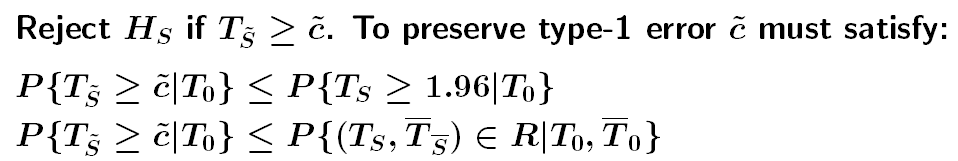 10 Sept 2013
FDA and Industry Workshop. 9-18-2013
Comments on CER Method 1
10 Sept 2013
FDA and Industry Workshop. 9-18-2013
Preserving Type-1 Error: Method 2  (Irle, Schafër,Mehta, 2012, methodology)
0
Time Axis
Planned
Final
Analysis
Actual
Final
Analysis
Interim
Analysis
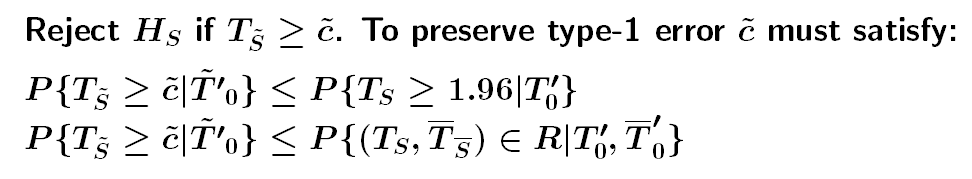 10 Sept 2013
FDA and Industry Workshop. 9-18-2013
Comments on CER Method 2
10 Sept 2013
FDA and Industry Workshop. 9-18-2013
The setting for a simulation guided design
10 Sept 2013
FDA and Industry Workshop. 9-18-2013
10 Sept 2013
FDA and Industry Workshop. 9-18-2013
Use Phase 2 Simulations to Guide Phase 3 Go/No-Go/Enrich Decisions
Decision rules for initiating a Phase 3 trial based on the results of the Phase 2 adaptive enrichment trial
10 Sept 2013
FDA and Industry Workshop. 9-18-2013
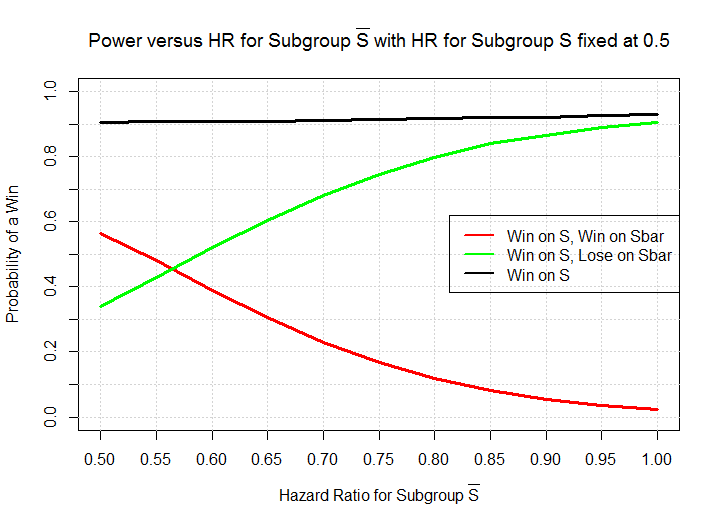 Assume HR(S) = 0.5
10 Sept 2013
FDA and Industry Workshop. 9-18-2013
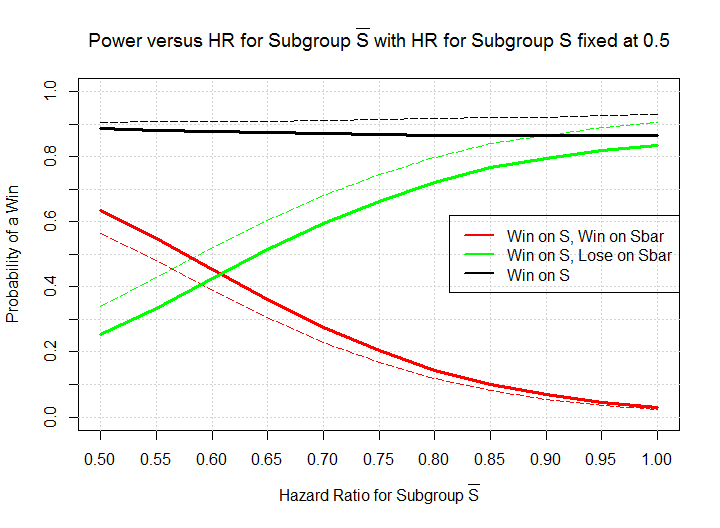 Assume HR(S) = 0.5
10 Sept 2013
FDA and Industry Workshop. 9-18-2013
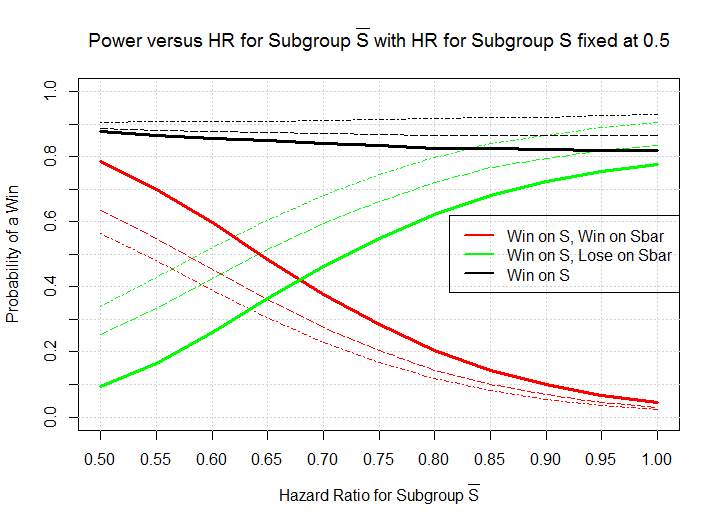 Assume HR(S) = 0.5
10 Sept 2013
FDA and Industry Workshop. 9-18-2013
Concluding Remarks and Future Work
10 Sept 2013
FDA and Industry Workshop. 9-18-2013